Design a Service Strategy that Keeps Pace with Customers
Use social media and predictive response to stay ahead of service demands.
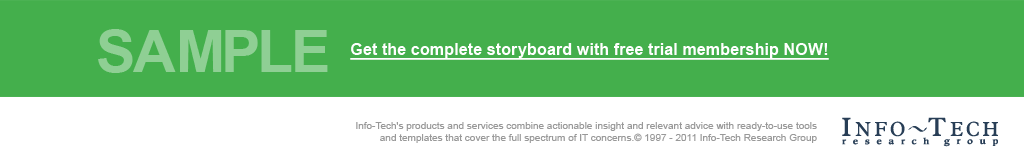 Info-Tech's products and services combine actionable insight and relevant advice with ready-to-use toolsand templates that cover the full spectrum of IT concerns.© 1997 - 2013 Info-Tech Research Group
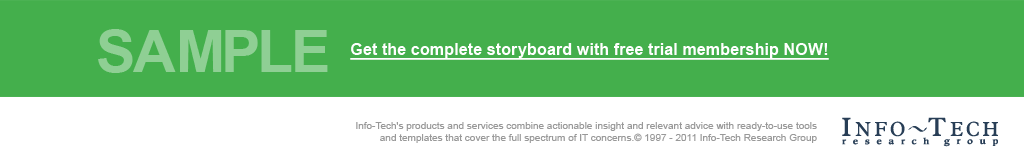 Introduction
Customer communication is changing. Technologies like social and mobile are introducing new imperatives and opportunities. Exploit these technologies for predictive customer service.
This Research Is Designed For:
This Research Will Help You:
Organizations looking to keep on par with their customers when it comes to the latest developments in communication like social media.
IT executives that need to help the business drive additional value through customer service.
Business and IT managers who are responsible for customer satisfaction and customer retention.
IT managers who report into customer service and want to take a wider view than technical support.
Understand the channels that customer service is delivered through and how you need to find the right mix for you.
Stay abreast of the current trends (e.g. social media and next wave of trends (e.g. client video) coming to customer service.
Understand the value that proactive IT engagement can bring to the party.
Leverage the value of a Customer Service Management solution.
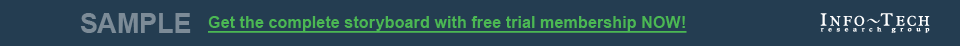 Executive Summary
Situation
Customer Service Management (CSM) is a key issue for all enterprises.
A key issue is managing the cost of CSM and using the most cost-effective channel strategy.
The technology that most enterprises use for CSM doesn’t meet the needs of modern customers.
Complication
CSM is no longer just about lowering cost of service. Business leaders have to consider the channels that best meet the needs of customers and constituents.
New channels are constantly emerging due to trends in consumer technology such as social media and mobile technology.
Resolution
The new technologies provide a better opportunity to both discover customer service issues and to lower the overall cost of addressing those issues.
Adopt a strategy of Predictive Customer Service. Use available channel information – particularly social information – to determine who likely has customer service issues due to their demographics, geography, etc.
Establish a strategy that uses mobile devices to capture service event information such as geolocation and relevant still pictures or video.
Exploit social media to proactively reach out to clients and constituents using low-cost technologies like Apple Facetime, Google Hangouts, Skype, etc.
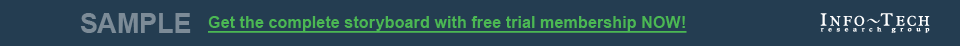 Info-Tech’s Customer Service taxonomy covers a variety of resources
Design a Service Strategy that Keeps Pace with Your Customers

Providing world-class customer service is a critical differentiator in a competitive marketplace. Create a proper strategy for success.
Vendor Landscape: Customer Service 
Management Suites

Customer Service Management suites provide a range of functionality for effectively resolving service inquiries.
This set will help you choose the right CSM platform.
You are here
Vendor Landscape: Field Service Automation

Field service agents require unique mobile solutions that allow them to get the job done. A variety of vendors offer end-to-end solutions for field service that meet complicated use cases.
VL+: Customer Service Knowledge Management Platforms (CSKM)

Supporting knowledge management in the customer service organization is critical for successful resolutions. Choosing a standalone CSKM platform can help achieve knowledge management (KM) goals.
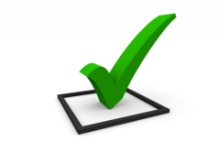 Vendor Landscape: CRM Suites for Small Enterprises

Small-to-medium enterprises will realize significant gains by having the right strategy and technology for customer interaction. A variety of vendors now provide customer relationship management (CRM) solutions aimed at meeting the needs of SMBs.
Vendor Landscape: CRM Suites for Large Enterprises

For large organizations, having a top-shelf CRM suite is quickly becoming table stakes for interacting with customers. Select a vendor whose feature set best aligns with your organization’s unique business cases.
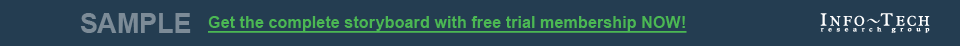 Info-Tech is just a phone call away to assist you with your project
Info-Tech Assisted Implementation. Our analysts will guide you to successful project completion.
Arrange to speak with a Consulting Analyst. Apply our research advice to your specific organizational needs.
Complete a critical project stage with our Consulting Analyst. Collaborate with the Analyst as you work through a project step, complete a Tool or Template, interpret results, and plan next steps.
Compare your results with those of others. Benefit from lessons learned. Consulting Analyst will review completed deliverables and experiences of other clients to suggest improvements and help you avoid pitfalls.
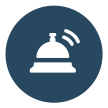 This bell signifies when you’ve reached an IAI point!
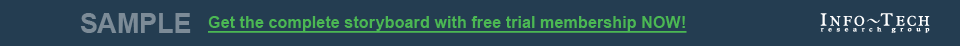 Info-Tech is ready to assist throughout the Service Strategy project
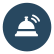 Recommended Info-Tech Assisted Implementations
Section 1: Build a Customer Service Strategy
Design a channel mix strategy. Maximize first contact resolution. Assess your customer response maturity.
Section 2: Keep Up with Your Customers to Improve Satisfaction
Embrace social media and mobile. Use Social Media Monitoring Platform (SMMP) tools.
Section 3: Prepare for Predictive Customer Service
Facilitate collaboration. Exploit instant reporting. Shift from Reactive to Predictive Customer Service. Use standard event patterns.
Section 4: Increase success with proactive IT involvement
Understand IT’s role in the project. Focus on metrics. Choose the right platform.
Section 5: Unleash the full potential of CSM
Put a software selection plan in place. Look for opportunities in the enterprise. Review vendors. Anticipate implementation challenges.
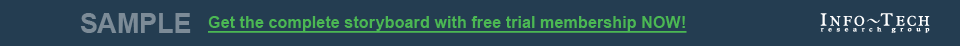 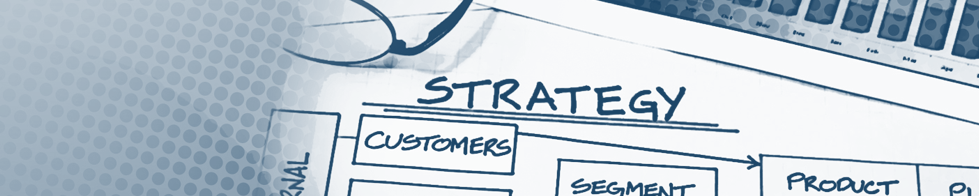 Build a customer service strategy
Build a customer service strategy 
Keep up with your customers to improve satisfaction
Prepare for Predictive Customer Service
Increase success with proactive IT involvement
Unleash the full potential of CSM
Design a channel mix strategy.
Prepare for Predictive Response.
Do more than minimize response cost.
Maximize first contact resolution.
Assess your customer response maturity.
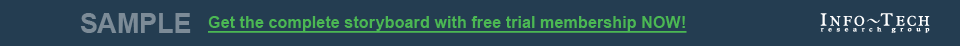 Start with the channels your customers actually use to design a mix strategy
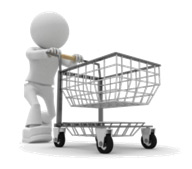 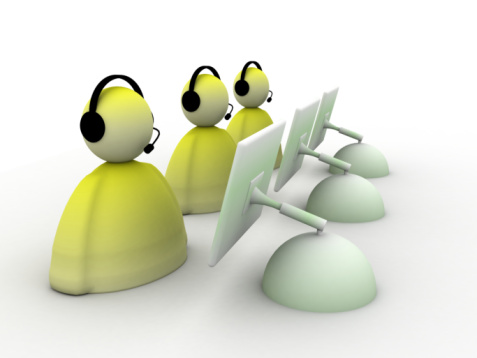 Consumers expect to receive customer service and support in the channels of their choice – when and where they want it.
New channels for customer interaction (e.g. social media and mobile apps) have raised consumer expectations around receiving high quality, on-demand service.
If the customer segments your organization serves prefer certain channels (e.g. social media), then you need to add these channels to the customer interaction strategy or risk losing customers to competitors.
Locking customers into a limited selection of service channels (for example, only telephone or email) will put firms at a competitive disadvantage to those who provide a more comprehensive array of channels for customer interaction.
Single Channel
Traditionally, customers received service in a single interaction channel; there was a limited selection of channels for launching service requests.
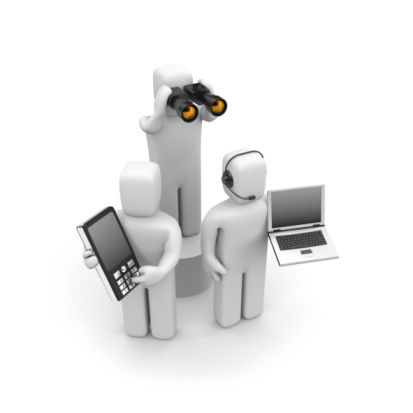 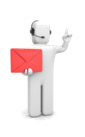 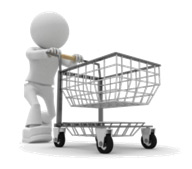 Multiple Channels
Start with channels you expect your customers to use (this information can be gathered by mining customer analytics), then assess the channel’s capability to provide effective customer service.
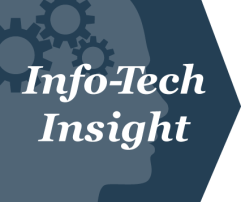 Today, organizations are breaking free of the limited channel approach and adopting a hybrid channel strategy to better service valuable customers.
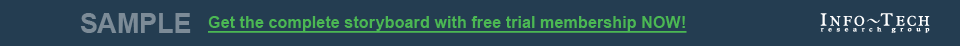 Embrace Social Media to enable Predictive Response
Enterprises that include customer service have more success with social media.

Social media and customer service work together. Social channels represent a cost-effective way of responding to customer service issues and social data is crucial to understanding customer issues.
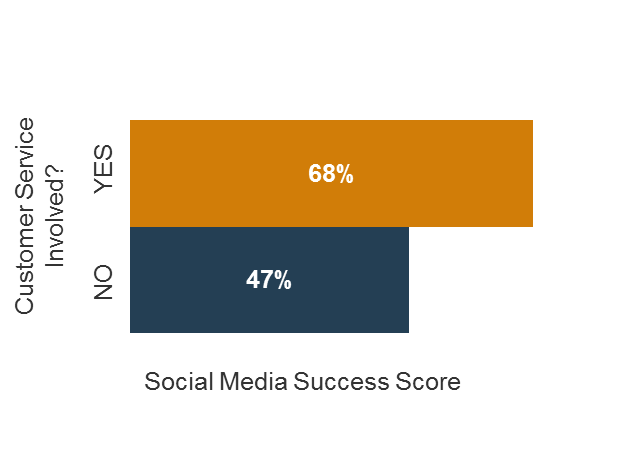 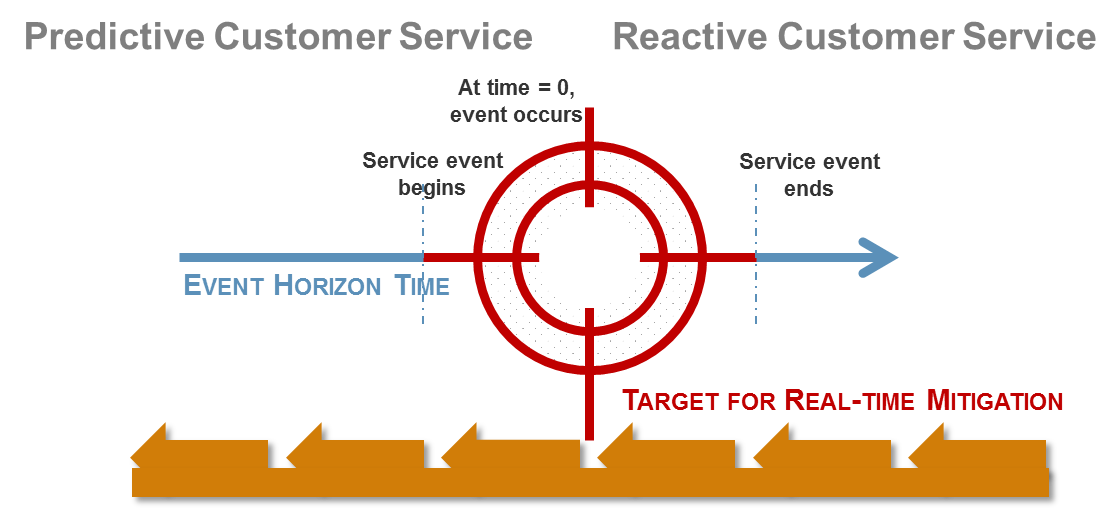 Source: Info-Tech Survey
Predictive customer service shifts the event horizon.
Customer service needs to take action before the cost of response escalates. Technologies like social and mobile make predictive response possible and practical.
Social technologies and predictive response are the major themes for CSM. Continue reading for more insight.
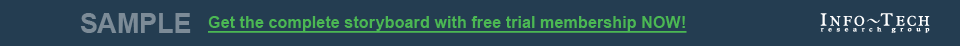 Build a customer service strategy on the foundations of the three domains of customer service
How do you know what to support and where to start?
Three Overlapping Domains of
Customer Service:
Self-Service
Focus on priorities to guide you around selecting domain and channels:
Customer segment value. Is the customer worth live assistance and/or field service?
Discrete transaction value. Is the sales transaction prompting the service inquiry at large?
Customer segment capabilities. Can you expect the customer to have reasonable access to the service channel?
Limitations of the channel to provide the necessary service. Is the channel able to convey the necessary information to resolve the issue?
Assisted Service
Field Service
Self-service, assisted service, and field service are not exclusive of each other. Effective customer service strategies require an ability to switch among them. A typical customer service resolution may require activities in all three domains.
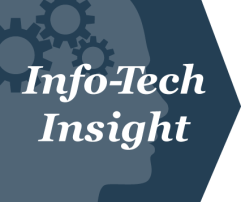 Self-service is typically the least expensive mode of customer service, but it can also be less effective than assisted and field service.
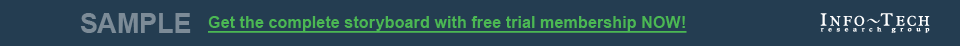 Don’t rely on channel efficiency & channel migration to design successful customer service strategies
Make the channel more efficient to save $
In the beginning of customer service, a customer started in one channel and probably stayed in that same channel all the way to resolution. The design goal was to make each channel as efficient as possible. 
As more channels became available (e.g. email and web self-service), focus turned to the idea that all customers should be migrated downward to the lowest-cost channel. This ignored the need to switch channels or escalate.
While channel efficiency and channel migration are components of channel economics, they result in service strategies that punish customers by preventing channel switching when required for resolution and ignoring the value of customer segments.
Face-to-Face
$$$$
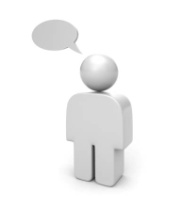 Migrate customers to lower cost channels
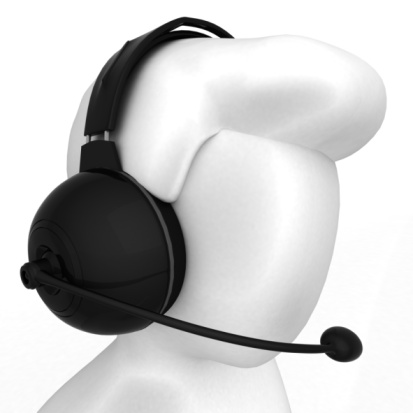 $$$
Live
Focusing on channel efficiency and channel migration alone does not result in the most effective strategy for any type of customer engagement, service or otherwise. Channels have to be allowed to blend within a single customer engagement, resulting in hybrid channel strategies.
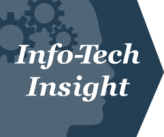 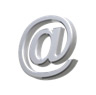 $$
Email
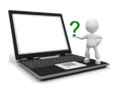 $
Self-Sevice
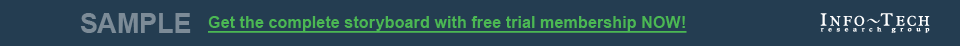 Info-Tech Research Group Helps IT Professionals To:
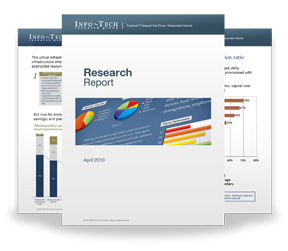 Quickly get up to speedwith new technologies
Make the right technologypurchasing decisions – fast
Deliver critical ITprojects, on time andwithin budget
Manage business expectations
Justify IT spending andprove the value of IT
Train IT staff and effectivelymanage an IT department
Sign up for free trial membership to get practical
solutions for your IT challenges
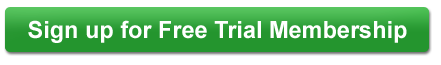 “Info-Tech helps me to be proactive instead of reactive –a cardinal rule in a stable and leading edge IT environment.
- ARCS Commercial Mortgage Co., LP
Toll Free: 1-888-670-8889
www.infotech.com
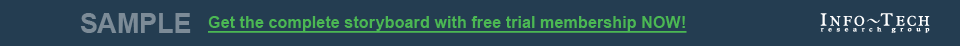